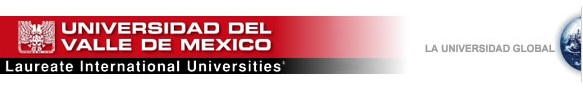 Empiece con un objetivo en la mente
Comience hoy con una visión:

Cómo se quisiera ver al final de su vida
Cómo quisiera que lo vieran
Cómo quisiera ser recordado
Qué obra le gustaría dejar hecha

Es comenzar con una clara comprensión de hacia    dónde queremos ir